Managing Acute Heart Failure in the Emergency Department
Patient Case Study
Click on the icons for more information
Revised Diagnosisand Care Plan
Initial Diagnosis 
and Care Plan
Teaching PointsDiscussion and Conclusions
Case Introduction
5
1
3
7
Glossary
6
2
4
DispositionDecision
?
Questions
Case Details and Initial Triage
DiagnosticResults
Author:
Deborah Diercks, MD
Home
CaseIntroduction
Case Details and Initial Triage
Initial Diagnosis 
and Care Plan
DiagnosticResults
Revised Diagnosisand Care Plan
DispositionDecision
Teaching PointsDiscussion and Conclusions
Deborah Diercks, MD
Professor, University of Texas Southwestern (Dallas, TX; USA)
Chair of Emergency Medicine
CASE INTRODUCTION
More
Home
CaseIntroduction
Case Details and Initial Triage
Initial Diagnosis 
and Care Plan
DiagnosticResults
Revised Diagnosisand Care Plan
DispositionDecision
Teaching PointsDiscussion and Conclusions
Background
This is the ED of an academic tertiary care hospital in a large urban center
You completed training as a board certified emergency physician 10 years ago 
You have 2 residents on duty, a full complement of nurses and assistants
CASE INTRODUCTION
ED=Emergency Department
Home
CaseIntroduction
Case Details and Initial Triage
Initial Diagnosis 
and Care Plan
DiagnosticResults
Revised Diagnosisand Care Plan
DispositionDecision
Teaching PointsDiscussion and Conclusions
Nurse Documentation
Click on the icons for more information
Past History, Allergy History, Medications, and Social History
History of Present Illness and Review of systems
HPI
Chief Complaint and Vital Signs
Physical Examination
CASE DETAILS AND INITIAL TRIAGE
Author:
Deborah Diercks, MD
Home
CaseIntroduction
Case Details and Initial Triage
Initial Diagnosis 
and Care Plan
DiagnosticResults
Revised Diagnosisand Care Plan
DispositionDecision
Teaching PointsDiscussion and Conclusions
Chief Complaint
“I feel short of breath”
EMS: i.v. placed, face mask oxygen at 15L/minute, monitor
Patient was triaged using ESI* and was categorized as a ESI 2
Directly transported to the Resuscitation room at around 19.00
CASE DETAILS AND INITIAL TRIAGE
*The ESI is a triage algorithm utilized in some EDs to prioritize patients at admission.  There are  five categories ranging from Level 1 (top priority) to level 5 (low priority).
ED=emergency department; EMS=emergency medical services; ESI=emergency severity index; i.v.=intravenous
More
Home
CaseIntroduction
Case Details and Initial Triage
Initial Diagnosis 
and Care Plan
DiagnosticResults
Revised Diagnosisand Care Plan
DispositionDecision
Teaching PointsDiscussion and Conclusions
Vital Signs (at triage)
BP: 120/92 mmHg
HR: 135 bpm
RR: 31 brpm
Temperature: 38°C/100°F (axillary)
O2 sat: 100%
Weight: not recorded
CASE DETAILS AND INITIAL TRIAGE
BP=blood pressure; bpm=beats per minute; brpm=breaths per minute; HR=heart rate; O2 sat=oxygen saturation;  RR=respiration rate
Home
CaseIntroduction
Case Details and Initial Triage
Initial Diagnosis 
and Care Plan
DiagnosticResults
Revised Diagnosisand Care Plan
DispositionDecision
Teaching PointsDiscussion and Conclusions
History of Present Illness
33 year-old male, who presents to the ED by EMS with a chief complaint of severe SOB for 4 hours
The patient arrives in the ED appearing in moderate respiratory distress based on clinical impression of the treating physician. He appears quite anxious and concerned.
Reports his symptoms began this afternoon and have been gradually worsening
He denies CP or palpitations
He has never been at your institution before
CASE DETAILS AND INITIAL TRIAGE
HPI
CASE DETAILS AND INITIAL TRIAGE
More
CP=chest pain; ED=Emergency Department; EMS=emergency medical services; SOB=shortness of breath
Home
CaseIntroduction
Case Details and Initial Triage
Initial Diagnosis 
and Care Plan
DiagnosticResults
Revised Diagnosisand Care Plan
DispositionDecision
Teaching PointsDiscussion and Conclusions
Review of Systems
Constitutional: negative
Head: negative
Respiratory: positive for SOB
Cardiovascular: negative
Gastrointestinal: negative
Genitourinary: negative
Musculoskeletal: negative
Skin: negative
Neurological: negative
Endo/heme/allergies: negative
Psychiatric/behavioral: negative
All other systems reviewed and are negative
CASE DETAILS AND INITIAL TRIAGE
SOB=shortness of breath
Home
CaseIntroduction
Case Details and Initial Triage
Initial Diagnosis 
and Care Plan
DiagnosticResults
Revised Diagnosisand Care Plan
DispositionDecision
Teaching PointsDiscussion and Conclusions
Nurse Documentation
Brought in by ambulance for complaint of SOB that started this afternoon 
EMS reports shallow respirations on arrival, tachypnea with diminished lung sounds in the bases. Denies cough or CP
Tachycardic upon arrival and triaged to the resuscitation room immediately
CASE DETAILS AND INITIAL TRIAGE
CP=chest pain; EMS=emergency medical services; SOB=shortness of breath
Home
CaseIntroduction
Case Details and Initial Triage
Initial Diagnosis 
and Care Plan
DiagnosticResults
Revised Diagnosisand Care Plan
DispositionDecision
Teaching PointsDiscussion and Conclusions
Past History
Past surgical and past medical history 
None to report
CASE DETAILS AND INITIAL TRIAGE
More
Home
CaseIntroduction
Case Details and Initial Triage
Initial Diagnosis 
and Care Plan
DiagnosticResults
Revised Diagnosisand Care Plan
DispositionDecision
Teaching PointsDiscussion and Conclusions
Allergy History, Medications, and Social History
Allergies
NKDA
Social History
Reports methamphetamine use
CASE DETAILS AND INITIAL TRIAGE
Current Medications
None
NKDA=no known drug allergies
Home
CaseIntroduction
Case Details and Initial Triage
Initial Diagnosis 
and Care Plan
DiagnosticResults
Revised Diagnosisand Care Plan
DispositionDecision
Teaching PointsDiscussion and Conclusions
Physical Examination
Young male sitting upright in bed. Speaks full sentences. +increased RR. Patient sitting up and leaning forward
Neck: +prominent external jugular vein 
Cardiovascular: regular rhythm, normal heart sounds and intact distal pulses. Tachycardia present. Exam reveals no gallop and no friction rub 
Pulmonary/chest: he has rales bilateral extending up to mid-lung field 
Legs with edema, symmetric in size
Neurological: hypervigilant appearing. Otherwise normal
Diaphoretic and mildly dilated pupils
All other systems unremarkable
CASE DETAILS AND INITIAL TRIAGE
RR=respiratory rate
Home
CaseIntroduction
Case Details and Initial Triage
Initial Diagnosis 
and Care Plan
DiagnosticResults
Revised Diagnosisand Care Plan
DispositionDecision
Teaching PointsDiscussion and Conclusions
Click on the icons for more information
Clinical Impression (Initial Diagnosis)and Differential Diagnosis
Initial Plan of Care
INITIAL DIAGNOSIS 
AND CARE PLAN
Author:
Deborah Diercks, MD
Home
CaseIntroduction
Case Details and Initial Triage
Initial Diagnosis 
and Care Plan
DiagnosticResults
Revised Diagnosisand Care Plan
DispositionDecision
Teaching PointsDiscussion and Conclusions
Clinical Impression (Initial Diagnosis)and Differential Diagnosis 
AHF: patient is short of breath and more comfortable in the sitting position
Infection: low suspicion but a common cause of shortness of breath in this age group
PE: a common cause of acute onset of symptoms
ACS: cannot exclude this from the differential
Methamphetamine intoxication: he has signs of sympathomimetic toxidrome
Thyroid storm: he is tachycardic and tachypneic with shortness of breath
INITIAL DIAGNOSIS 
AND CARE PLAN
ACS=acute coronary syndrome; CHF=chronic heart failure; PE=pulmonary embolism
Home
CaseIntroduction
Case Details and Initial Triage
Initial Diagnosis 
and Care Plan
DiagnosticResults
Revised Diagnosisand Care Plan
DispositionDecision
Teaching PointsDiscussion and Conclusions
Initial Plan of Care
Chemistry panel 
Complete blood count
Troponin
BNP 
Chest radiograph
Electrocardiogram
INITIAL DIAGNOSIS 
AND CARE PLAN
BNP=B-type natriuretic peptide
Home
CaseIntroduction
Case Details and Initial Triage
Initial Diagnosis 
and Care Plan
DiagnosticResults
Revised Diagnosisand Care Plan
DispositionDecision
Teaching PointsDiscussion and Conclusions
Lab Results
Click on the icons for more information
Chest X ray
ECG
DIAGNOSTIC RESULTS
Author:
Deborah Diercks, MD
Home
CaseIntroduction
Case Details and Initial Triage
Initial Diagnosis 
and Care Plan
DiagnosticResults
Revised Diagnosisand Care Plan
DispositionDecision
Teaching PointsDiscussion and Conclusions
ECG
DIAGNOSTIC RESULTS
Click here for
ECG: Interpretation
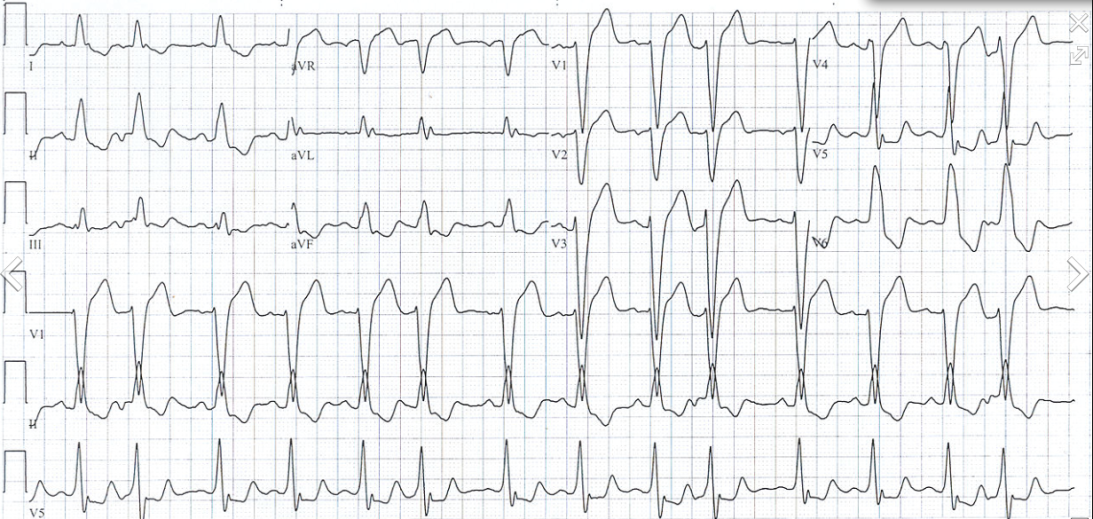 Home
CaseIntroduction
Case Details and Initial Triage
Initial Diagnosis 
and Care Plan
DiagnosticResults
Revised Diagnosisand Care Plan
DispositionDecision
Teaching PointsDiscussion and Conclusions
ECG: Interpretation
Intraventricular conduction delay (LBBB pattern)
Heart rate 95 bpm
?
DIAGNOSTIC RESULTS
QUESTION
Home
CaseIntroduction
Case Details and Initial Triage
Initial Diagnosis 
and Care Plan
DiagnosticResults
Revised Diagnosisand Care Plan
DispositionDecision
Teaching PointsDiscussion and Conclusions
Lab Results
DIAGNOSTIC RESULTS
(reference range)
WBC:	14 x109/L	(3.9–10.7 x109/L)
BNP*:	3,963 pg/mL	(<100 ng/L)
Troponin I#:	0.06 ng/mL	(<0.03 ng/mL)
Cr:	1.12 mg/dL	(0.51–0.95 mg/dL)
UA with no infection 
All other lab tests were negative
*Alere Triage® BNP Test on the  Beckman Coulter® Immunoassay System. #Advia Centaur immunochemistry analyzer (Siemens Medical Solutions Diagnostics)
BNP=B-type natriuretic peptide; Cr=creatinine; UA=urinalysis; WBC=white blood cell count
Home
CaseIntroduction
Case Details and Initial Triage
Initial Diagnosis 
and Care Plan
DiagnosticResults
Revised Diagnosisand Care Plan
DispositionDecision
Teaching PointsDiscussion and Conclusions
Chest X ray
DIAGNOSTIC RESULTS
Click here for
Chest X ray: Interpretation
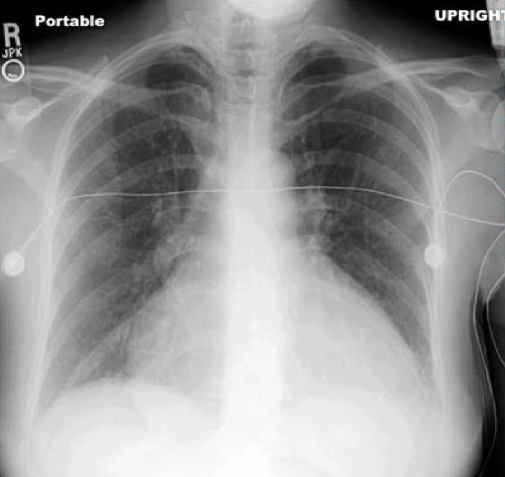 Home
CaseIntroduction
Case Details and Initial Triage
Initial Diagnosis 
and Care Plan
DiagnosticResults
Revised Diagnosisand Care Plan
DispositionDecision
Teaching PointsDiscussion and Conclusions
Chest X ray: Radiology Interpretation
Cardiomegaly, +vascular prominence, interstitial edema
DIAGNOSTIC RESULTS
Home
CaseIntroduction
Case Details and Initial Triage
Initial Diagnosis 
and Care Plan
DiagnosticResults
Revised Diagnosisand Care Plan
DispositionDecision
Teaching PointsDiscussion and Conclusions
Click on the icons for more information
Revised Clinical Impression and Differential Diagnoses
Next Actions
REVISED DIAGNOSIS AND CARE PLAN
Author:
Deborah Diercks, MD
Home
CaseIntroduction
Case Details and Initial Triage
Initial Diagnosis 
and Care Plan
DiagnosticResults
Revised Diagnosisand Care Plan
DispositionDecision
Teaching PointsDiscussion and Conclusions
Next Actions
Treatments added after BNP value obtained
Furosemide 40 mg i.v.
Patient remained tachycardic and slightly agitated
Further questioning revealed that he had used methamphetamine within 5 hours of presenting to the hospital.
REVISED DIAGNOSIS AND CARE PLAN
REVISED DIAGNOSIS AND CARE PLAN
BNP=B-type natriuretic peptide
Home
CaseIntroduction
Case Details and Initial Triage
Initial Diagnosis 
and Care Plan
DiagnosticResults
Revised Diagnosisand Care Plan
DispositionDecision
Teaching PointsDiscussion and Conclusions
Revised Clinical Impression and Differential Diagnoses
Final ED Note: Medical Decision Making
AHF:
CXR shows enlarged heart, vascular congestion 
Methamphetamine intoxication
patient with hypervigilance and tachycardia 
Ruled out ACS
patient denied chest pain; initial troponin level is slightly elevated 
Patient with elevated BP
may be related to recent methamphetamine use
follow BP, HR, urine output
REVISED DIAGNOSIS AND CARE PLAN
ACS=acute coronary syndrome; BP=blood pressure; CHF=chronic heart failure; CXR=chest X ray; HR=heart rate
Home
CaseIntroduction
Case Details and Initial Triage
Initial Diagnosis 
and Care Plan
DiagnosticResults
Revised Diagnosisand Care Plan
DispositionDecision
Teaching PointsDiscussion and Conclusions
Disposition
Admit to Cardiology Service for new onset heart failure
Cardiology ordered an echocardiogram
H
DispositionDecision
?
QUESTION
More
Home
CaseIntroduction
Case Details and Initial Triage
Initial Diagnosis 
and Care Plan
DiagnosticResults
Revised Diagnosisand Care Plan
DispositionDecision
Teaching PointsDiscussion and Conclusions
Echo: Summary of Findings
The LV function is severely reduced. The estimated ejection fraction is 15%
Minimally enlarged right ventricular size
Moderately dilated left atrium
The right atrium is normal in size and structure
No mitral regurgitation
H
DispositionDecision
More
LV=left ventricular
Home
CaseIntroduction
Case Details and Initial Triage
Initial Diagnosis 
and Care Plan
DiagnosticResults
Revised Diagnosisand Care Plan
DispositionDecision
Teaching PointsDiscussion and Conclusions
Inpatient Plan
Dilated cardiomyopathy and acute heart failure:
furosemide 20 mg i.v. every 12 hours, will follow urine output and weight and wean as appropriate 
cardiac markers (troponin I) will be obtained every 6 hours for a total of 24 hours after admission. 
benzodiazepine for agitation 
no -blocker use in acute heart failure
cardiac catheterization: normal coronary arteries
H
DispositionDecision
More
I/Os=inputs/outputs; i.v.=intravenous
Home
CaseIntroduction
Case Details and Initial Triage
Initial Diagnosis 
and Care Plan
DiagnosticResults
Revised Diagnosisand Care Plan
DispositionDecision
Teaching PointsDiscussion and Conclusions
Discharge Summary
Dilated cardiomyopathy and acute systolic CHF exacerbation with methamphetamine intoxication
patient presented in acute heart failure in the setting of recent methamphetamine use
echocardiogram done 6 hours after presentation revealed an LVEF of 15% in the setting of a dilated cardiomyopathy  
during hospitalization he had a decline in weight of 6 lbs (2.7 kg). He was started on furosemide 20 mg b.i.d. and lisinopril 5 mg and was discharged on hospital Day 4
DispositionDecision
H
b.i.d.=twice daily; CHF=chronic heart failure; LVEF=left vetnricular ejection fraction
Home
CaseIntroduction
Case Details and Initial Triage
Initial Diagnosis 
and Care Plan
DiagnosticResults
Revised Diagnosisand Care Plan
DispositionDecision
Teaching PointsDiscussion and Conclusions
Click on the icons for more information
Discussion and Conclusions
Teaching Points
TEACHING POINTS, DISCUSSION AND CONCLUSIONS
Author:
Deborah Diercks, MD
Home
CaseIntroduction
Case Details and Initial Triage
Initial Diagnosis 
and Care Plan
DiagnosticResults
Revised Diagnosisand Care Plan
DispositionDecision
Teaching PointsDiscussion and Conclusions
Teaching Points or Learning Points, Tips, Pearls
Methamphetamine is a sympathomimetic agent that mediates its cardiovascular effects through excessive release and uptake blockage of norepinephrine. This can cause either acute ventricular dysfunction or chronic left ventricular dysfunction
Components of left ventricular dysfunction include both reversible events and irreversible changes including fibrosis 
Vasodilators early may improve symptoms if vasospasm and myocardial stunning is suspected
Treatment is similar to all other patients with dilated cardiomyopathy
TEACHING POINTS, DISCUSSION AND CONCLUSIONS
?
QUESTION
Home
CaseIntroduction
Case Details and Initial Triage
Initial Diagnosis 
and Care Plan
DiagnosticResults
Revised Diagnosisand Care Plan
DispositionDecision
Teaching PointsDiscussion and Conclusions
Discussion and Conclusions
Young patients and heart failure
heart failure can occur in the setting of methamphetamine and cocaine abuse
Afterload reduction
initial BP was 120/92 mmHg
this patient may have benefited from a trial of intravenous nitroglycerin
short acting and may be withdrawn as symptoms improve
TEACHING POINTS, DISCUSSION AND CONCLUSIONS
BP=blood pressure
Questions
Home
CaseIntroduction
Case Details and Initial Triage
Initial Diagnosis 
and Care Plan
DiagnosticResults
Revised Diagnosisand Care Plan
DispositionDecision
Teaching PointsDiscussion and Conclusions
QUESTION 1
In this patient what tests do you routinely order?
Natriuretic peptide level
Troponin level
Chemistry panel
All of the above
Two of the above tests
DIAGNOSTIC RESULTS
Home
CaseIntroduction
Case Details and Initial Triage
Initial Diagnosis 
and Care Plan
DiagnosticResults
Revised Diagnosisand Care Plan
DispositionDecision
Teaching PointsDiscussion and Conclusions
Incorrect answer
The correct answer is D.
All of these test provide diagnostic and/or prognostic information in the patient with suspected AHF.
QUESTION 1
In this patient what tests do you routinely order?
Natriuretic peptide level
Troponin level
Chemistry panel
All of the above
Two of the above tests
DIAGNOSTIC RESULTS
Home
CaseIntroduction
Case Details and Initial Triage
Initial Diagnosis 
and Care Plan
DiagnosticResults
Revised Diagnosisand Care Plan
DispositionDecision
Teaching PointsDiscussion and Conclusions
QUESTION 1
In this patient what tests do you routinely order?
Natriuretic peptide level
Troponin level
Chemistry panel
All of the above
Two of the above tests
Incorrect answer
The correct answer is D.
All of these test provide diagnostic and/or prognostic information in the patient with suspected AHF.
DIAGNOSTIC RESULTS
Home
CaseIntroduction
Case Details and Initial Triage
Initial Diagnosis 
and Care Plan
DiagnosticResults
Revised Diagnosisand Care Plan
DispositionDecision
Teaching PointsDiscussion and Conclusions
QUESTION 1
In this patient what tests do you routinely order?
Natriuretic peptide level
Troponin level
Chemistry panel
All of the above
Two of the above tests
DIAGNOSTIC RESULTS
Incorrect answer
The correct answer is D.
All of these test provide diagnostic and/or prognostic information in the patient with suspected AHF.
Home
CaseIntroduction
Case Details and Initial Triage
Initial Diagnosis 
and Care Plan
DiagnosticResults
Revised Diagnosisand Care Plan
DispositionDecision
Teaching PointsDiscussion and Conclusions
QUESTION 1
In this patient what tests do you routinely order?
Natriuretic peptide level
Troponin level
Chemistry panel
All of the above
Two of the above tests
DIAGNOSTIC RESULTS
Correct answer
Home
CaseIntroduction
Case Details and Initial Triage
Initial Diagnosis 
and Care Plan
DiagnosticResults
Revised Diagnosisand Care Plan
DispositionDecision
Teaching PointsDiscussion and Conclusions
QUESTION 1
In this patient what tests do you routinely order?
Natriuretic peptide level
Troponin level
Chemistry panel
All of the above
Two of the above tests
DIAGNOSTIC RESULTS
Incorrect answer
The correct answer is D.
All of these test provide diagnostic and/or prognostic information in the patient with suspected AHF.
Home
CaseIntroduction
Case Details and Initial Triage
Initial Diagnosis 
and Care Plan
DiagnosticResults
Revised Diagnosisand Care Plan
DispositionDecision
Teaching PointsDiscussion and Conclusions
QUESTION 2
What echocardiographic findings would you expect in a person who uses methamphetamine?
A. Valvular disease
B. Hypertrophic cardiomyopathy
C. Dilated cardiomyopathy
D. Diastolic dysfunction
H
DispositionDecision
Home
CaseIntroduction
Case Details and Initial Triage
Initial Diagnosis 
and Care Plan
DiagnosticResults
Revised Diagnosisand Care Plan
DispositionDecision
Teaching PointsDiscussion and Conclusions
QUESTION 2
What echocardiographic findings would you expect in a person who uses methamphetamine?
A. Valvular disease
B. Hypertrophic cardiomyopathy
C. Dilated cardiomyopathy
D. Diastolic dysfunction
Incorrect answer
The correct answer is C.
Dilated cardiomyopathy may occur as a result of methamphetamine use
H
DispositionDecision
Home
CaseIntroduction
Case Details and Initial Triage
Initial Diagnosis 
and Care Plan
DiagnosticResults
Revised Diagnosisand Care Plan
DispositionDecision
Teaching PointsDiscussion and Conclusions
QUESTION 2
What echocardiographic findings would you expect in a person who uses methamphetamine?
A. Valvular disease
B. Hypertrophic cardiomyopathy
C. Dilated cardiomyopathy
D. Diastolic dysfunction
H
DispositionDecision
Incorrect answer
The correct answer is C.
Dilated cardiomyopathy may occur as a result of methamphetamine use
Home
CaseIntroduction
Case Details and Initial Triage
Initial Diagnosis 
and Care Plan
DiagnosticResults
Revised Diagnosisand Care Plan
DispositionDecision
Teaching PointsDiscussion and Conclusions
QUESTION 2
What echocardiographic findings would you expect in a person who uses methamphetamine?
A. Valvular disease
B. Hypertrophic cardiomyopathy
C. Dilated cardiomyopathy
D. Diastolic dysfunction
H
DispositionDecision
Correct answer
Home
CaseIntroduction
Case Details and Initial Triage
Initial Diagnosis 
and Care Plan
DiagnosticResults
Revised Diagnosisand Care Plan
DispositionDecision
Teaching PointsDiscussion and Conclusions
QUESTION 2
What echocardiographic findings would you expect in a person who uses methamphetamine?
A. Valvular disease
B. Hypertrophic cardiomyopathy
C. Dilated cardiomyopathy
D. Diastolic dysfunction
H
DispositionDecision
Incorrect answer
The correct answer is C.
Dilated cardiomyopathy may occur as a result of methamphetamine use
Home
CaseIntroduction
Case Details and Initial Triage
Initial Diagnosis 
and Care Plan
DiagnosticResults
Revised Diagnosisand Care Plan
DispositionDecision
Teaching PointsDiscussion and Conclusions
QUESTION 3
What would you have used for afterload reduction in this patient?
i.v. nitroglycerin
Sublingual nitroglycerin
-blockers
ACEI
None
TEACHING POINTS, DISCUSSION AND CONCLUSIONS
ACEI=angiotensin-converting-enzyme inhibitor
Home
CaseIntroduction
Case Details and Initial Triage
Initial Diagnosis 
and Care Plan
DiagnosticResults
Revised Diagnosisand Care Plan
DispositionDecision
Teaching PointsDiscussion and Conclusions
Correct answer
Nitroglycerin provides symptom relief in patients with AHF as long as their blood pressure can tolerate it.
QUESTION 3
What would you have used for afterload reduction in this patient?
i.v. nitroglycerin
Sublingual nitroglycerin
-blockers
ACEI
None
TEACHING POINTS, DISCUSSION AND CONCLUSIONS
ACEI=angiotensin-converting-enzyme inhibitor
Home
CaseIntroduction
Case Details and Initial Triage
Initial Diagnosis 
and Care Plan
DiagnosticResults
Revised Diagnosisand Care Plan
DispositionDecision
Teaching PointsDiscussion and Conclusions
QUESTION 3
What would you have used for afterload reduction in this patient?
i.v. nitroglycerin
Sublingual nitroglycerin
-blockers
ACEI
None
TEACHING POINTS, DISCUSSION AND CONCLUSIONS
Sublingual nitroglycerin is not incorrect. However, i.v. nitroglycerin is the better answer due to more effective dose control
ACEI=angiotensin-converting-enzyme inhibitor
Home
CaseIntroduction
Case Details and Initial Triage
Initial Diagnosis 
and Care Plan
DiagnosticResults
Revised Diagnosisand Care Plan
DispositionDecision
Teaching PointsDiscussion and Conclusions
QUESTION 3
What would you have used for afterload reduction in this patient?
i.v. nitroglycerin
Sublingual nitroglycerin
-blockers
ACEI
None
TEACHING POINTS, DISCUSSION AND CONCLUSIONS
Incorrect answerThe correct answer is A.β-blockers are relatively contraindicated in acute heart failure.
ACEI=angiotensin-converting-enzyme inhibitor
Home
CaseIntroduction
Case Details and Initial Triage
Initial Diagnosis 
and Care Plan
DiagnosticResults
Revised Diagnosisand Care Plan
DispositionDecision
Teaching PointsDiscussion and Conclusions
QUESTION 3
What would you have used for afterload reduction in this patient?
i.v. nitroglycerin
Sublingual nitroglycerin
-blockers
ACEI
None
TEACHING POINTS, DISCUSSION AND CONCLUSIONS
Incorrect answerThe correct answer is A.Although not well studied for AHF in the ED setting, ACEI can also be used for afterload reduction.
ACEI=angiotensin-converting-enzyme inhibitor
Home
CaseIntroduction
Case Details and Initial Triage
Initial Diagnosis 
and Care Plan
DiagnosticResults
Revised Diagnosisand Care Plan
DispositionDecision
Teaching PointsDiscussion and Conclusions
QUESTION 3
What would you have used for afterload reduction in this patient?
i.v. nitroglycerin
Sublingual nitroglycerin
-blockers
ACEI
None
TEACHING POINTS, DISCUSSION AND CONCLUSIONS
Incorrect answerThe correct answer is A.
ACEI=angiotensin-converting-enzyme inhibitor
EHMRG
Emergency Heart Failure Mortality Risk Grade. A tool that could be used to assess mortality risk at discharge.  Note, this tool has not been prospectively validated. Clinical judgement is important

GP	
General practitioner. UK terminology.The equivalent role in the US would be family physician

R/O
Ruled out

Stat
statim (Latin) referring to speed

Specialist	 
UK terminology. See consultant
Acute Medicine	
Also known as emergency medicine ward

CHA2DS2-VASC
A clinical prediction rule for estimation of
stroke risk in patients with atrial fibrillation

CHEM7	
US terminology. A basic metabolic panel
including Na, K, Cl−, HCO3− or CO2, blood
urea nitrogen, creatinine and glucose

Community heart failure team	
UK terminology. A specialist community
heart failure nursing service working in
partnership with Hospital Trusts

Consultant
UK terminology. The equivalent role in the
US would be an attending/staff physician

C/O
Complaining of